Proyecto CEID2024_15
Integración de la ciencia de datos y el diseño en ingeniería con aplicación a dispositivos de rehabilitación en adultos mayores
Mary Josefina Vergara, Maria Virginia Candal P, Orlando J Pelliccioni M, José Alvarado C, Sebastián Provenzano R, Francklin Rivas E, José Segnini M,
Integración de la ciencia de datos y el diseño en ingeniería
Conclusión
Avances
Próximos pasos
Metodología propuesta
Aplicación a dispositivos de rehabilitación en adultos mayores
Contexto y relevancia Objetivos
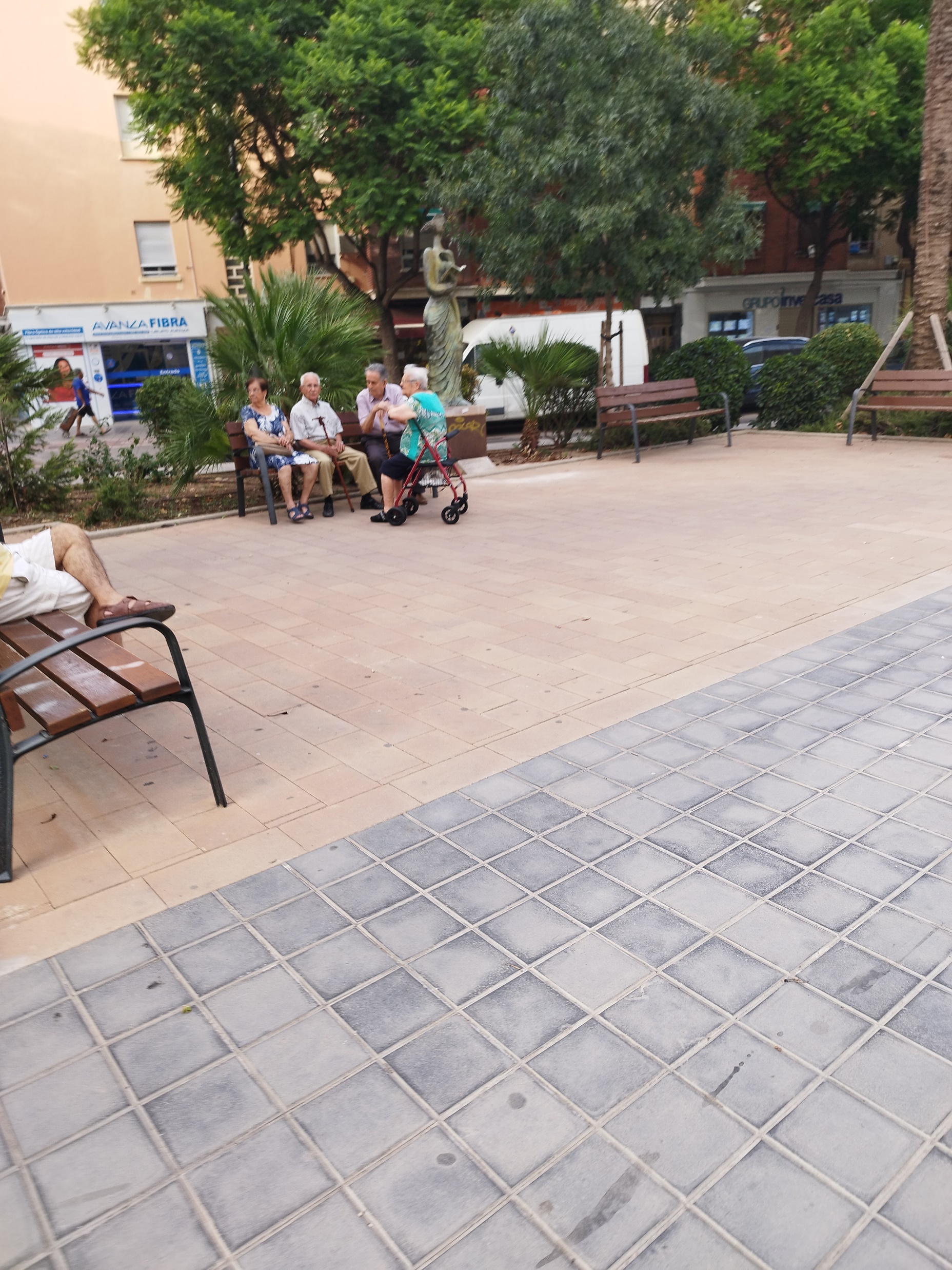 Mantener una marcha lo más normal posible al envejecer es un parámetro clave del envejecimiento saludable.
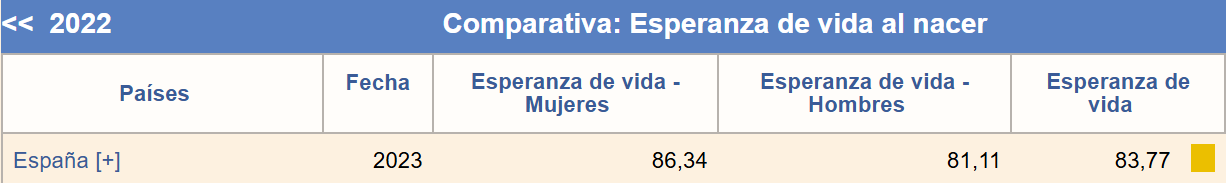 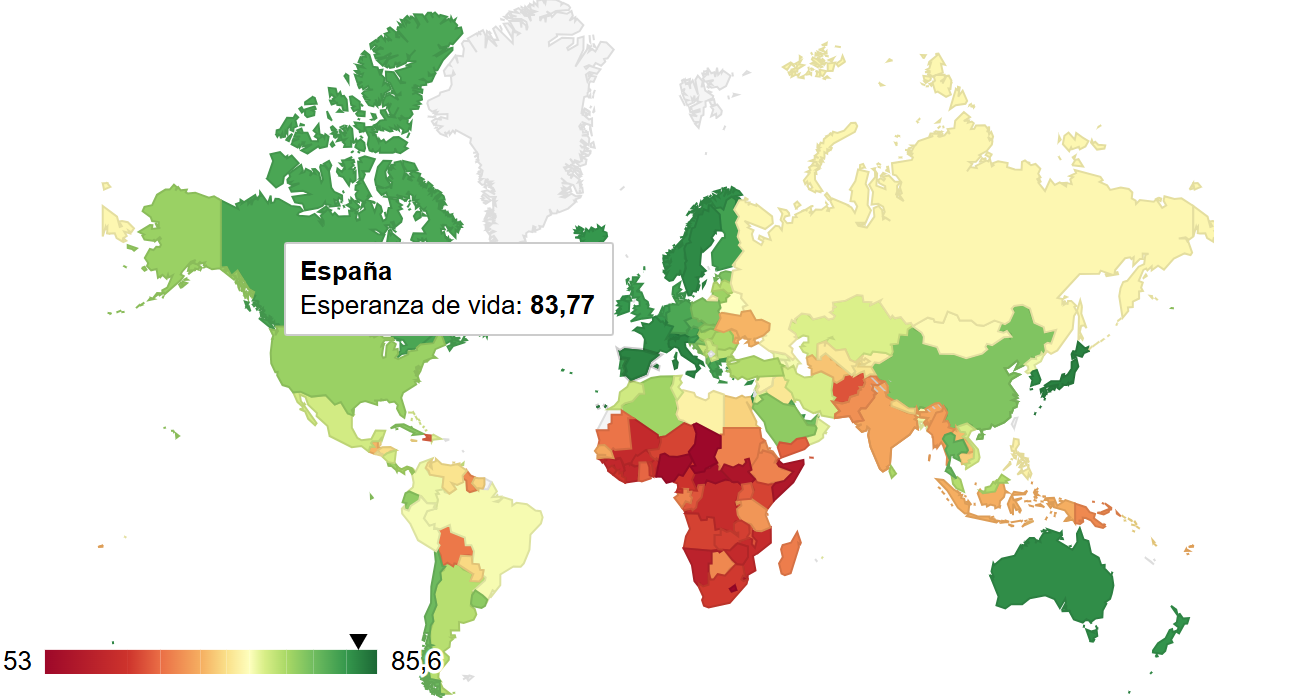 Esperanza de Vida
Contexto
Tomado de: https://datosmacro.expansion.com/demografia/esperanza-vida
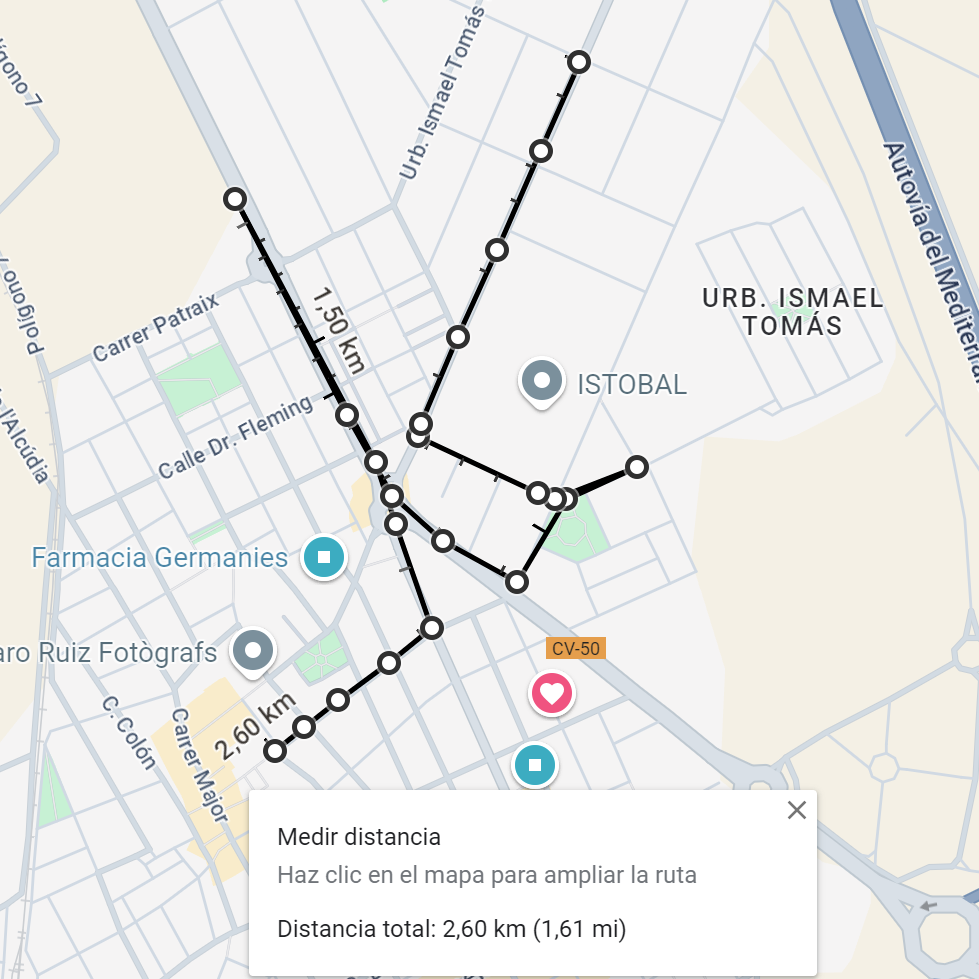 Supermercado.
Supermercado.
Centro de salud.
Supermercado.
Iglesia
Libertad de caminar para un adulto mayor
Contexto
Objetivo
Desarrollar una metodología de diseño que integre la ciencia de datos y la ingeniería para crear dispositivos de rehabilitación basados en las necesidades reales de los usuarios.
Metodología de Diseño en Ingeniería guiado por datos
Envejecimiento saludable
Previo
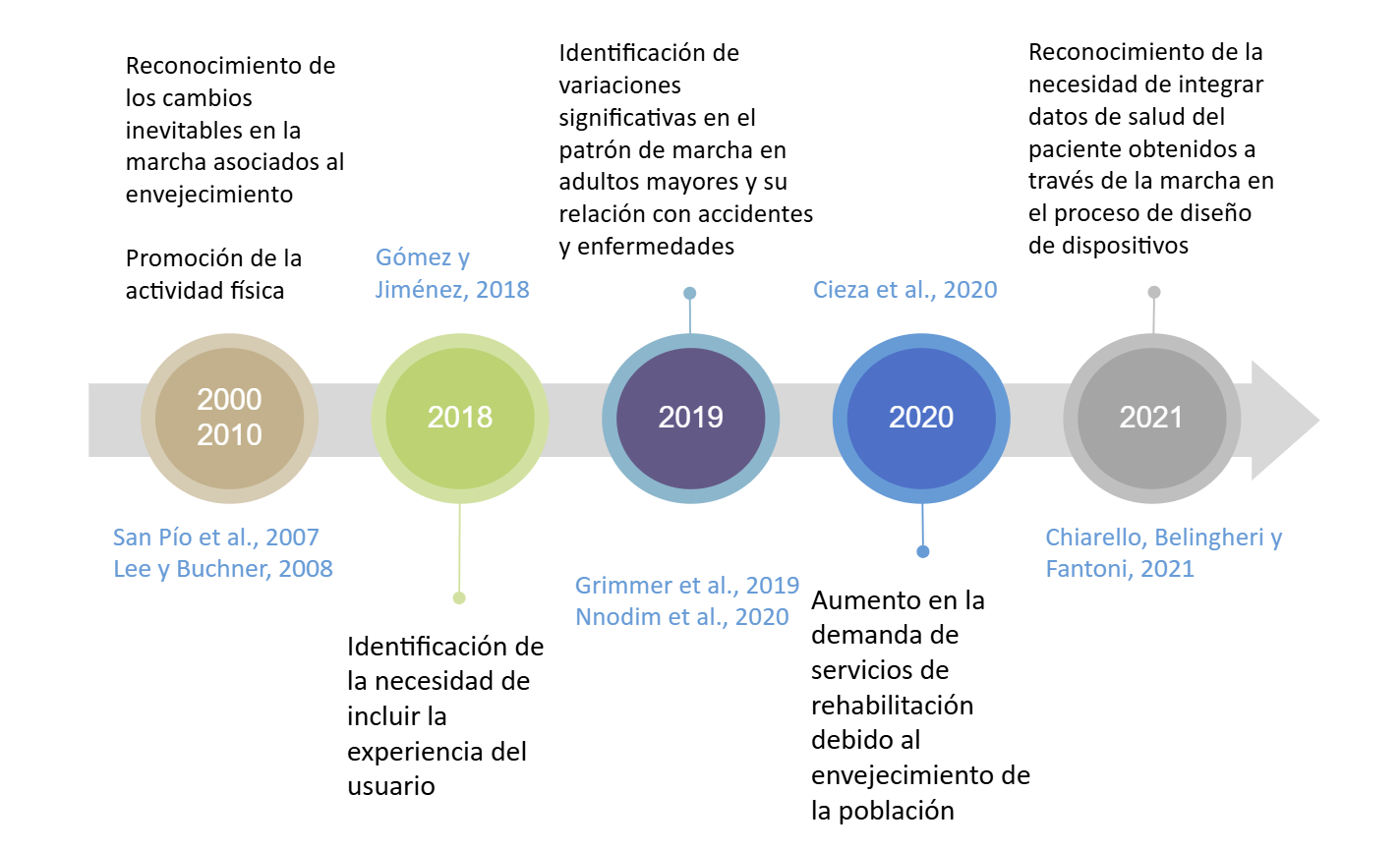 Metodología propuesta
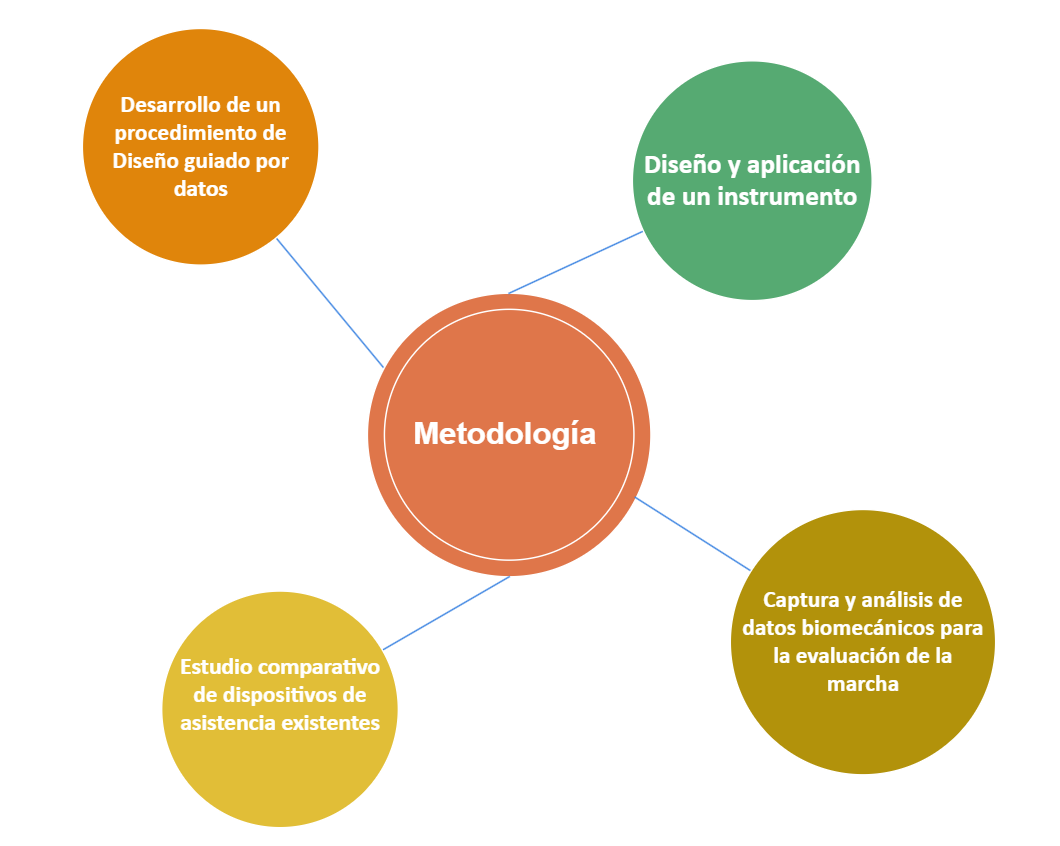 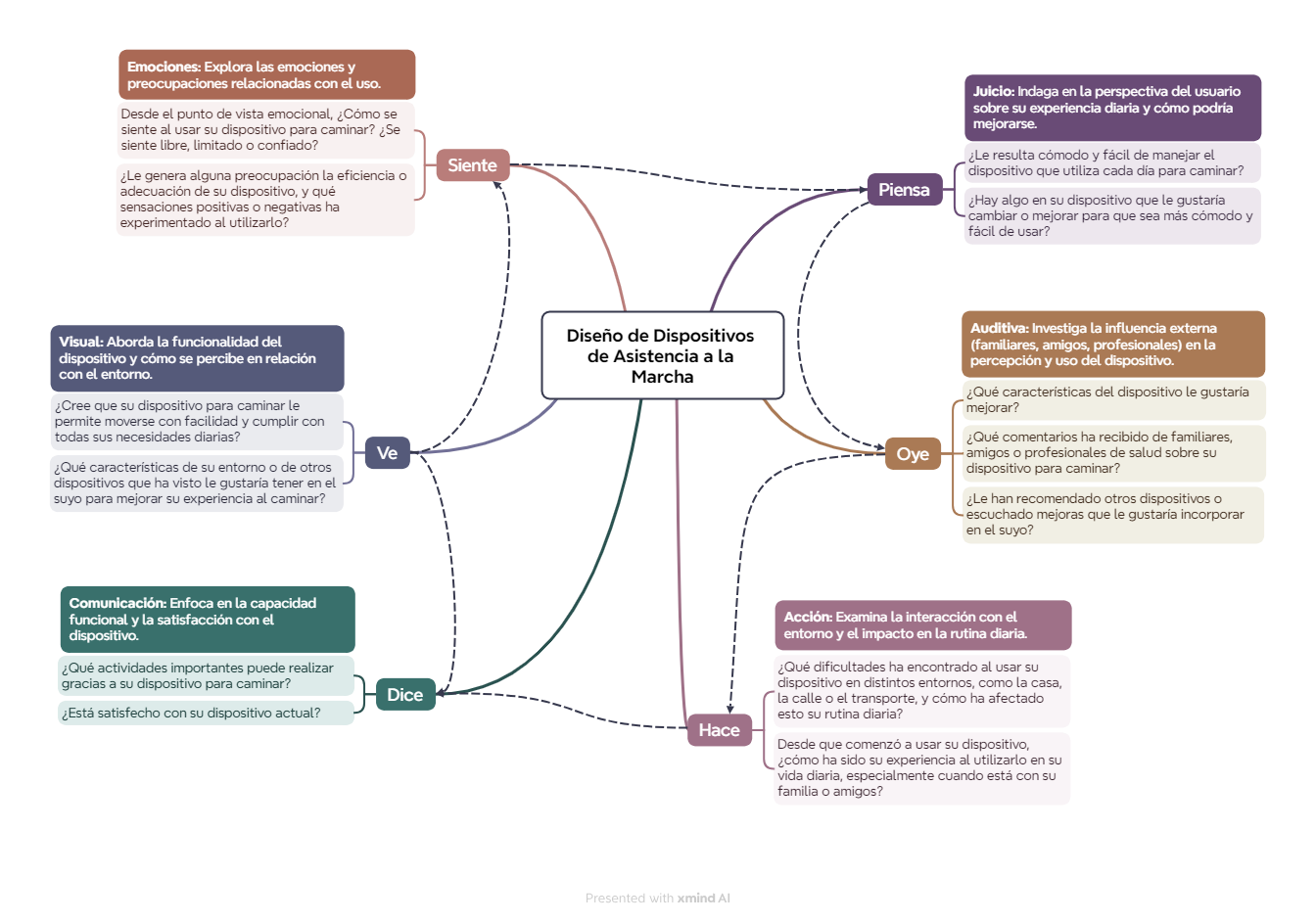 Avances
Avances
Presentación Proyecto  Consentimiento Informado  Médicos

1. Pacientes:
RESUMEN- HOSPITAL UNIVERSITARIO ERASMO MEOZ
Protocolo para el análisis clínico de la marcha para pacientes con patologías cardiovasculares

2.  Entrevistas  Médicos
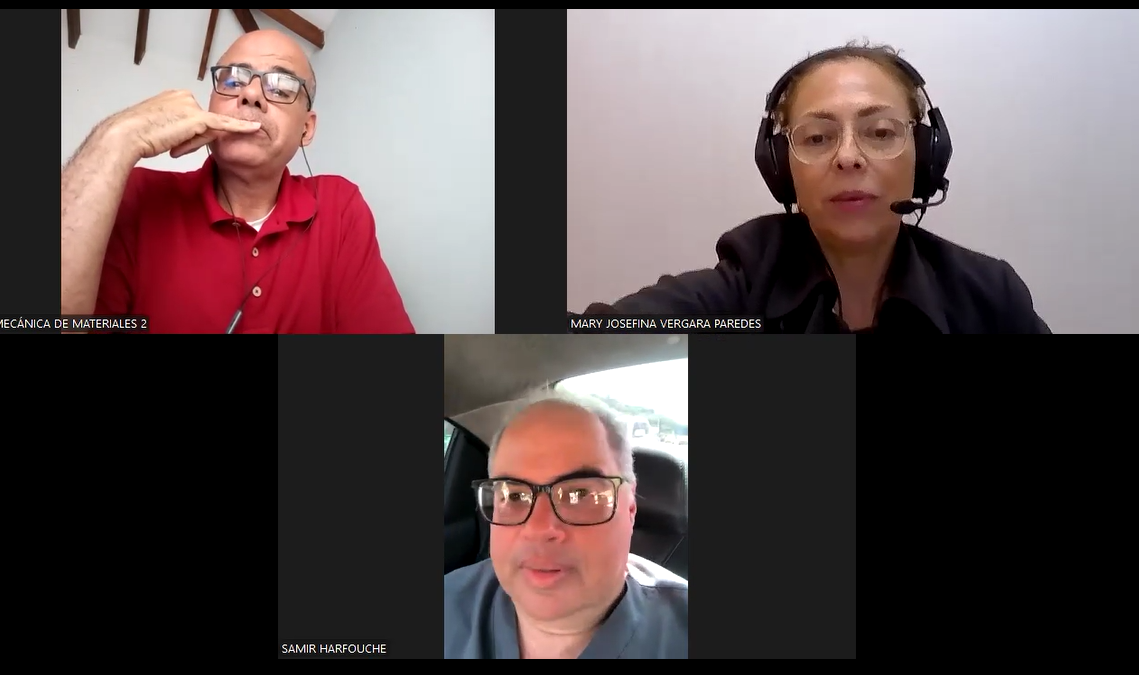 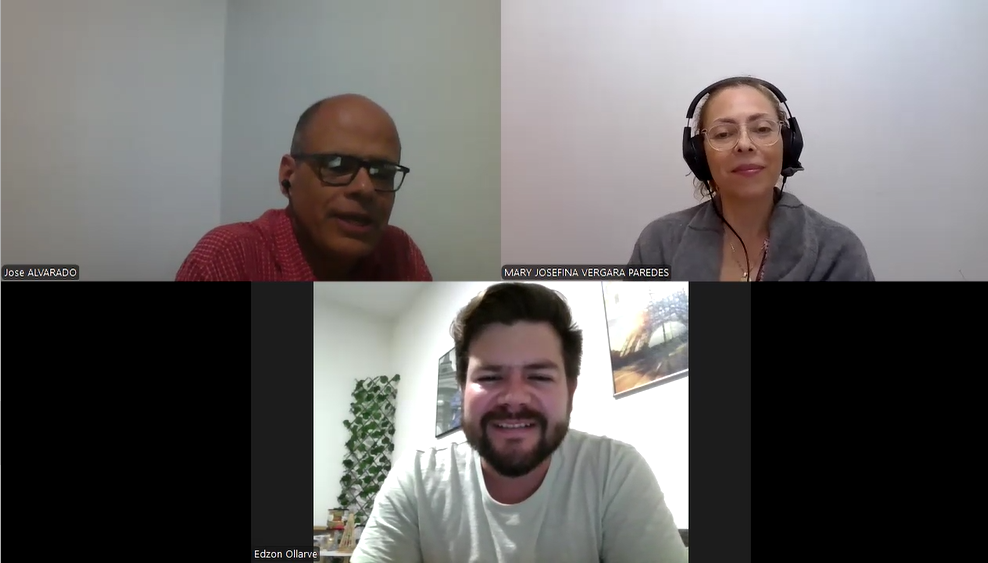 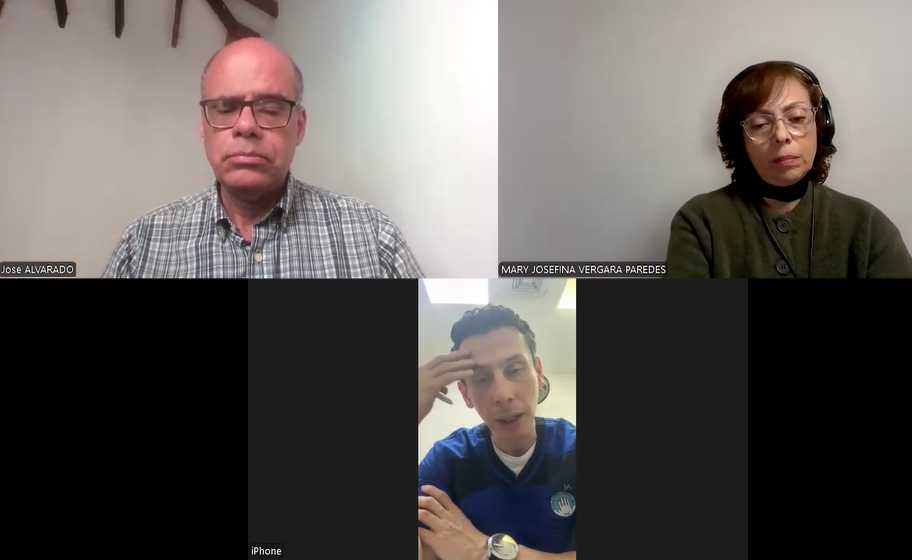 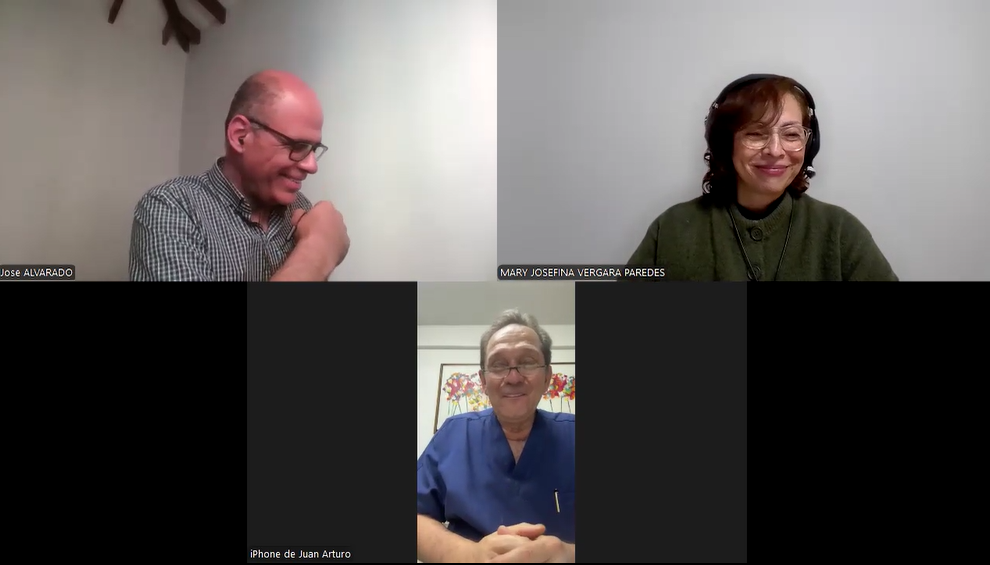 Técnicas de web scraping
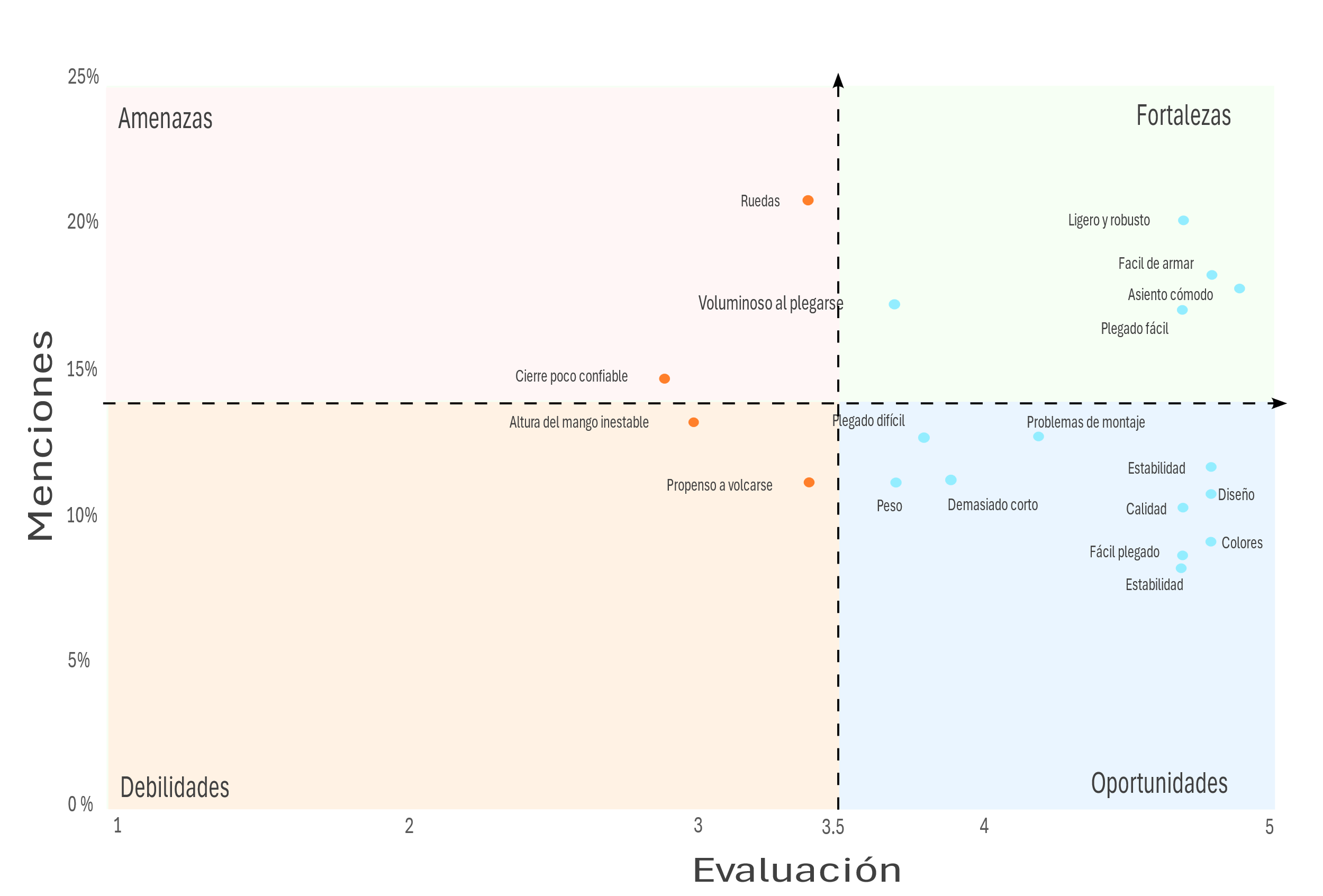 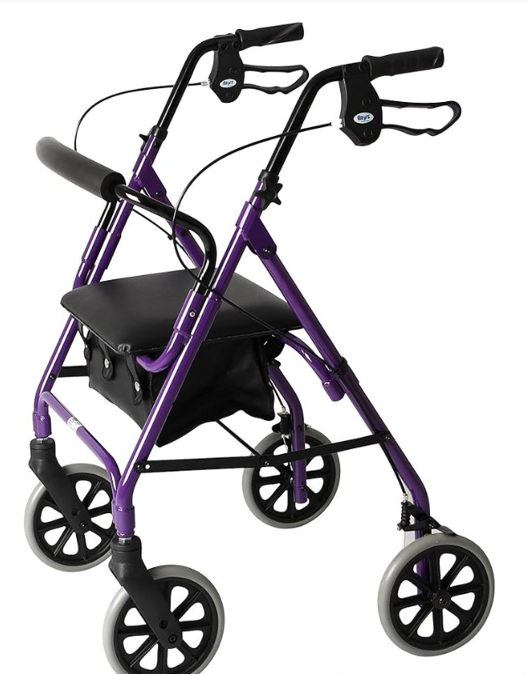 Reseñas	200
Mujeres (%)	59
Hombres (%)	41
Jovenes (%)	< 5
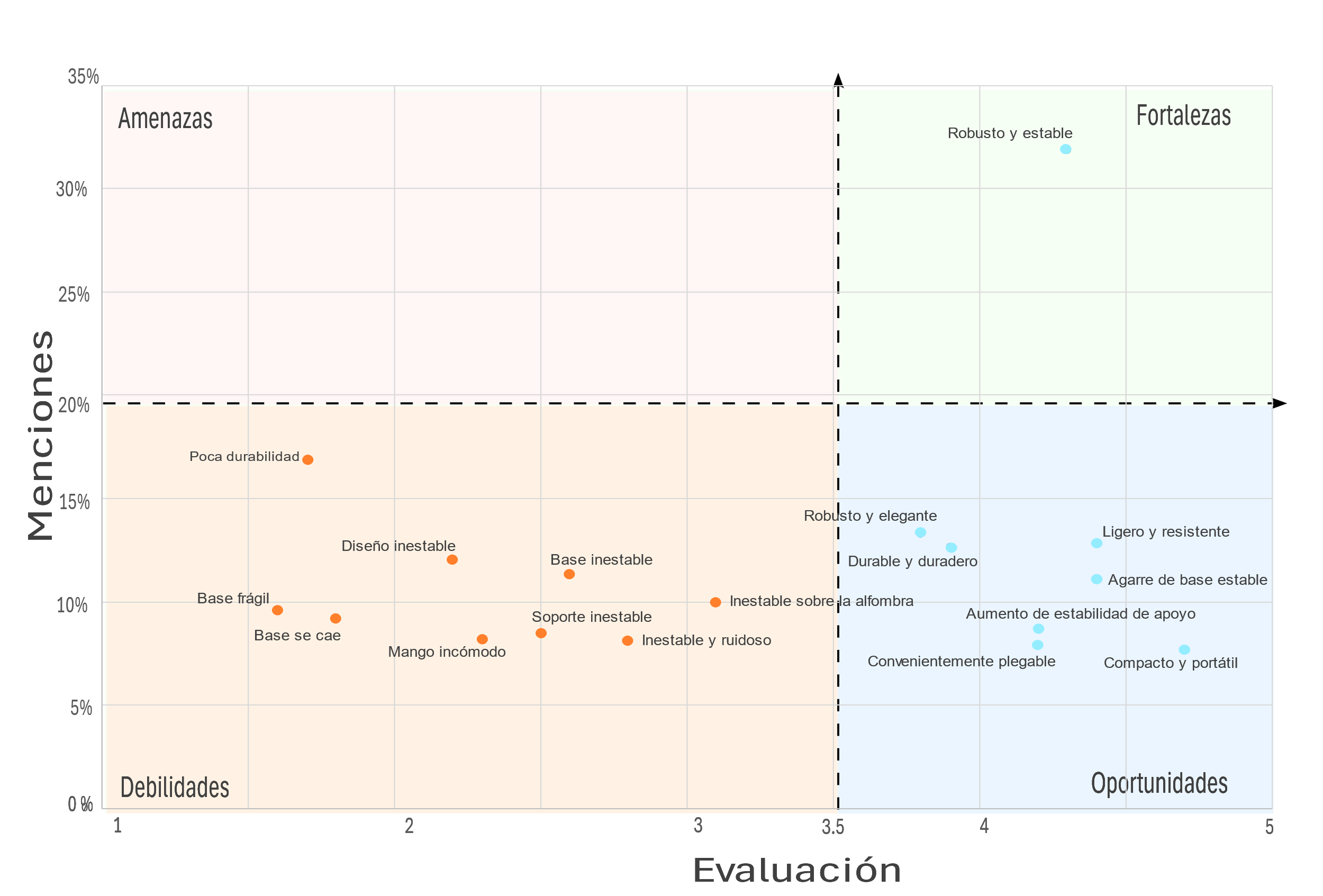 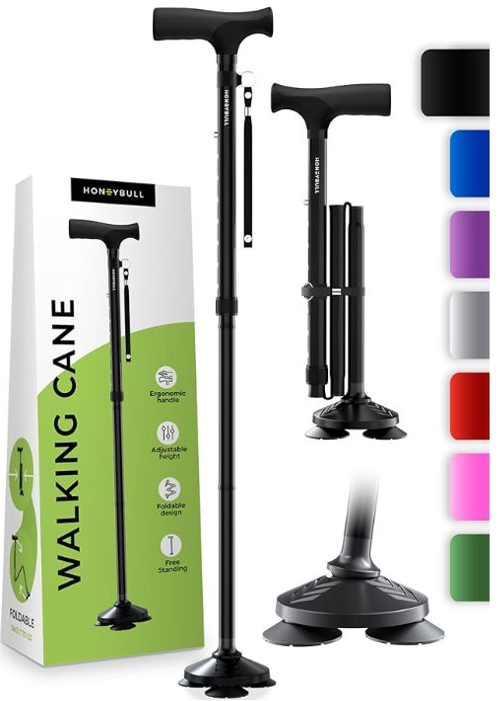 Reseñas	860
Mujeres (%)	52
Hombres (%)	48
Jovenes (%)	< 4
Se proyecta que América del Norte dominará el mercado mundial de dispositivos de asistencia para caminar, ya que representará el 37,9 % de los ingresos totales para fines de 2024 .
Análisis de cuota de mercado del producto
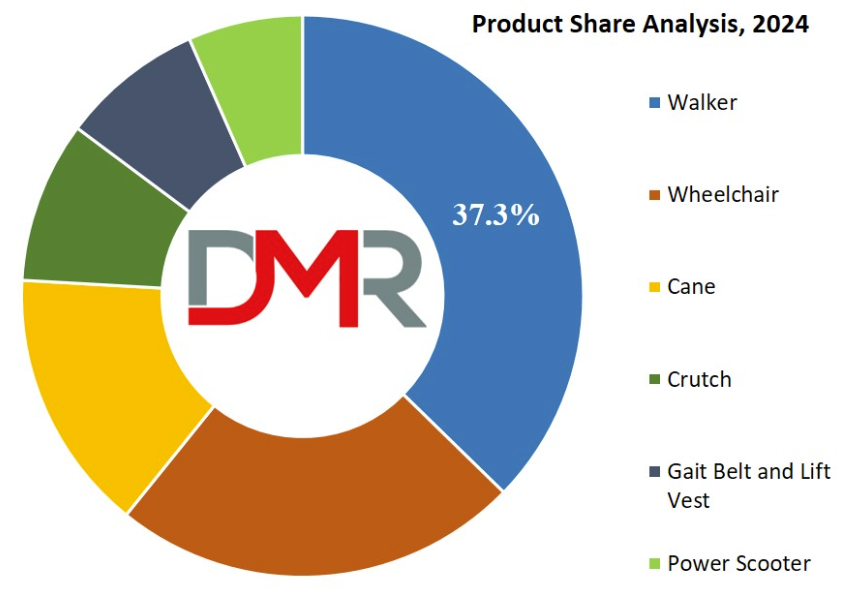 Andador
Silla de ruedas
Bastón
Muleta
Otros
Tomado de: https://dimensionmarketresearch.com/report/walking-assist-devices-market/
Próximos pasos
Conclusión
Aplicación de instrumento a pacientes

Adquisición y análisis de vídeos de marcha 

Integración de datos cualitativos y cuantitativos en el diseño de dispositivos de asistencia a la movilidad
En un mundo donde la personalización y la precisión en el diseño médico son cada vez más esenciales, la integración de la experiencia del usuario y el estado de salud del paciente en el desarrollo de dispositivos representa un avance crucial. 

A pesar de los desafíos a corto y mediano plazo, contamos con las herramientas necesarias para construir una arquitectura que transforme datos en soluciones optimizadas. 

Estamos seguros de poder contribuir activamente a un envejecimiento más saludable.
Contribuir al desarrollo de un enfoque de diseño fundamentado en evidencia
Referencias
Chiarello, F., Belingheri, P. y Fantoni, G. (2021). Data science for engineering design: State of the art and future directions. Computers in Industry, 129, 103447.

Cieza, A., Causey, K., Kamenov, K., Hanson, S. W., Chatterji, S. y Vos, T. (2020). Global estimates of the need for rehabilitation based on the Global Burden of Disease study 2019: a systematic analysis for the Global Burden of Disease Study 2019. The Lancet, 396(10267), 2006-2017.

Gómez Díaz, M. y Jiménez García, M. (2018). Inteligencia emocional, Resiliencia y Autoestima en personas con discapacidad física y sin discapacidad. Enfermería Global, 17(50), 263-283.

Grimmer, M., Riener, R., Walsh, C. J. y Seyfarth, A. (2019). Mobility related physical and functional losses due to aging and disease-a motivation for lower limb exoskeletons. Journal of Neuroengineering and Rehabilitation, 16(1), 1-21.

Lee, I. M. y Buchner, D. M. (2008). The importance of walking to public health. Medicine & Science in Sports & Exercise, 40(7), S512-S518.

Nnodim, J. O., Nwagwu, C. V. y Nnodim-Opara, I. (2020). Gait Disorders in Older Adults-A Structured Review and Approach to Clinical Assessment. Journal of Geriatric Medicine and Gerontology, 6(4).

San Pío, T. V., Lampré, M. P. M., Gimeno, A. B. E., Romero, A. C. S. y Arín, E. F. (2007). Alteraciones de la marcha, inestabilidad y caídas. Tratado de geriatría para residentes. Madrid: Sociedad Española de Geriatría y Gerontología.
¿Preguntas?
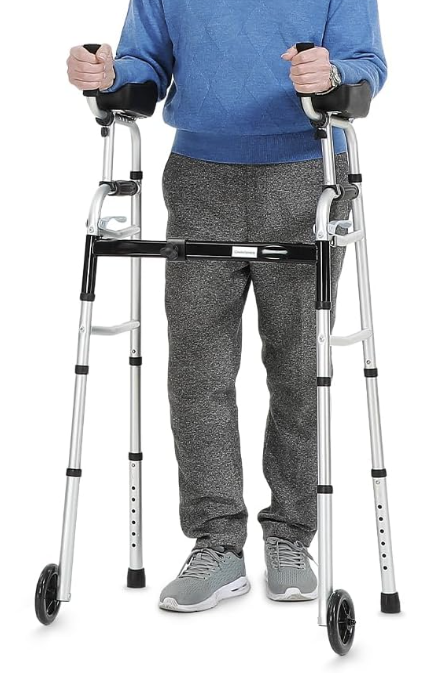 Tomadas de: https://www.amazon.com/
Proyecto CEID2024_15
Integración de la ciencia de datos y el diseño en ingeniería con aplicación a dispositivos de rehabilitación en adultos mayores
Mary Josefina Vergara, Maria Virginia Candal P, Orlando J Pelliccioni M, José Alvarado C, Sebastián Provenzano R, Francklin Rivas E, José Segnini M,